Mapa conceptual
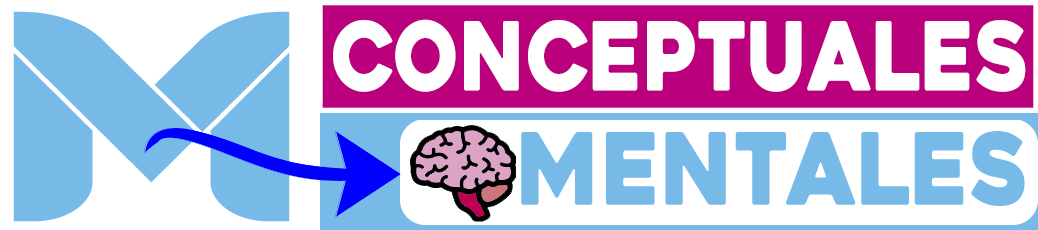 enlace
enlace
enlace
Loren ipsum
Loren ipsum
Loren ipsum
Loren ipsum
Loren ipsum
enlace
enlace
enlace
enlace
enlace
enlace
Loren ipsum
Loren ipsum
enlace
Loren ipsum
Loren ipsum
enlace
Loren ipsum
enlace
enlace
enlace
Loren ipsum
Loren ipsum
enlace
Loren ipsum
Loren ipsum
Loren ipsum dolor sit amet
Loren ipsum
Loren ipsum
enlace
enlace
enlace
Loren ipsum
Loren ipsum
enlace
enlace
Loren ipsum
enlace
enlace
Loren ipsum
Loren ipsum
Loren ipsum
Loren ipsum
Loren ipsum
www.mapasconceptualesymentales.site